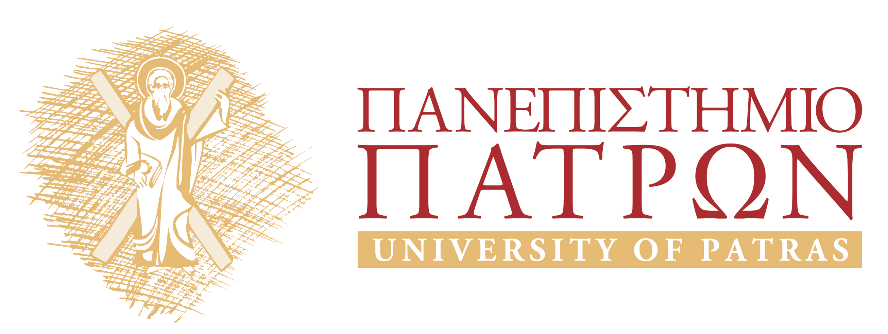 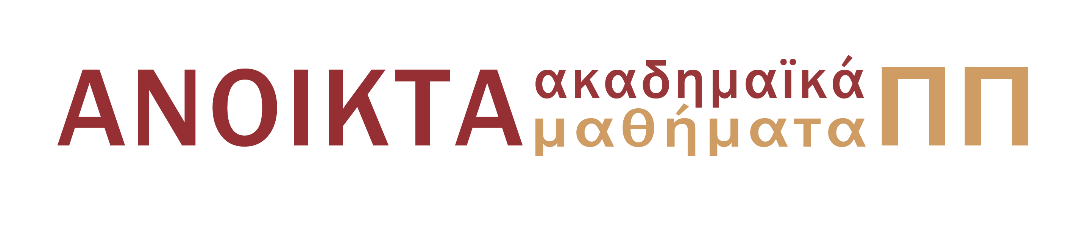 ΠΕΤΡΟΛΟΓΙΑ ΜΑΓΜΑΤΙΚΩΝ & ΜΕΤΑΜΟΡΦΩΜΕΝΩΝ ΠΕΤΡΩΜΑΤΩΝ
Ενότητα 2: Πετρολογία Μεταμορφωμένων Πετρωμάτων

Ιωάννης Ηλιόπουλος
Σχολή Θετικών Επιστημών
Τμήμα Γεωλογίας
ΣΕΙΡΑ ΦΑΣΕΩΝ ΥΨΗΛΩΝ ΠΙΕΣΕΩΝ
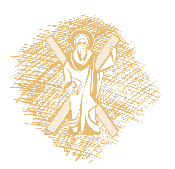 Οι φάσεις μεταμόρφωσης
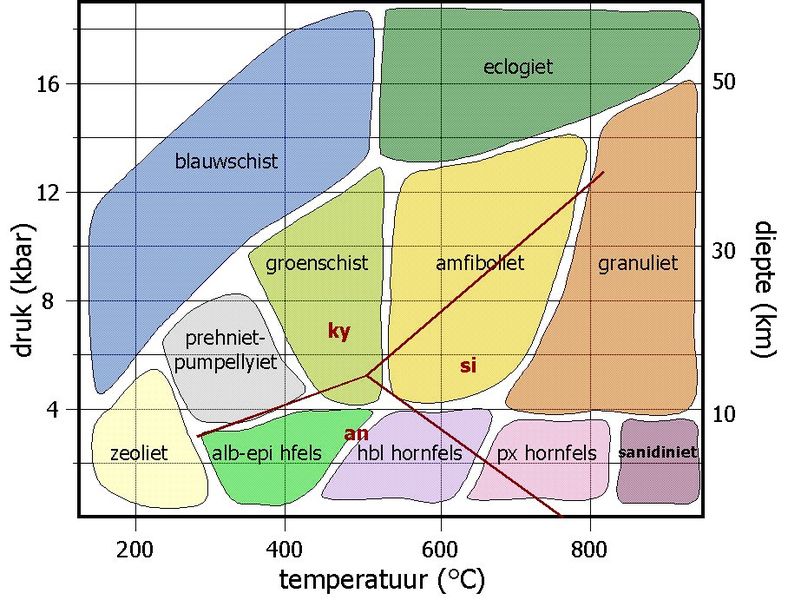 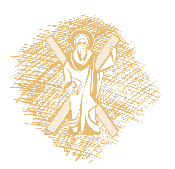 Γλαυκοφανιτική φάση (Κυανοσχιστολιθική)
Τεκτονικά περιβάλλοντα
Δηµιουργείται σε περιοχές ζωνών καταβύθισης της λιθόσφαιρας, κατά µήκος των καταστροφικών περιθωρίων των λιθοσφαιρικών πλακών.
Στις περιοχές αυτές 
οι P είναι υψηλές λόγω της πάχυνσης του φλοιού και 
οι T είναι χαµηλές λόγω της κάµψης των ισοθέρµων προς µεγάλα βάθη.
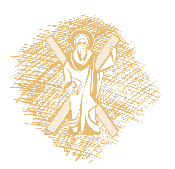 Μεταμορφικές φάσεις σε ζώνες υποβύθισης
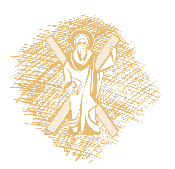 Πρωτόλιθοι
Μαγµατικά πετρώµατα βασικής σύστασης,
Τµήµατα του ωκεάνιου φλοιού, αλλά και 
Ωκεάνια ιζήµατα και 
Ιζήµατα της λεκάνης προ του  τόξου, όπως γραουβάκες και πηλίτες.
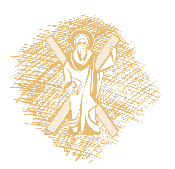 Μετα-ιζηματογενή  πετρώματα
Μη "ώριµα" γραουβακικά ιζήµατα  (πλούσια σε Ca)
συνδυασμός Ca-Al αποτρέπει τον σχηματισμό Fe-Mg-Al ορυκτών (όπως στους μεταπηλίτες)
σχηματισμός ορυκτών όπως λωζονίτης, πλαγιόκλαστο, επίδοτο
Τυπικά πηλιτικά ιζήµατα
απουσία βιοτίτη / παρουσία φενγκιτικού μοσχοβίτη
σχηματισμός ορυκτών όπως χλωριτοειδές, χλωρίτης, γρανάτης, κυανίτης, τάλκης και καρφόλιθος
τάλκης-µοσχοβίτης, τάλκης-κυανίτης, τάλκης-χλωριτοειδές → λευκοσχιστόλιθοι (white schists).
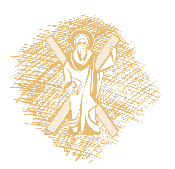 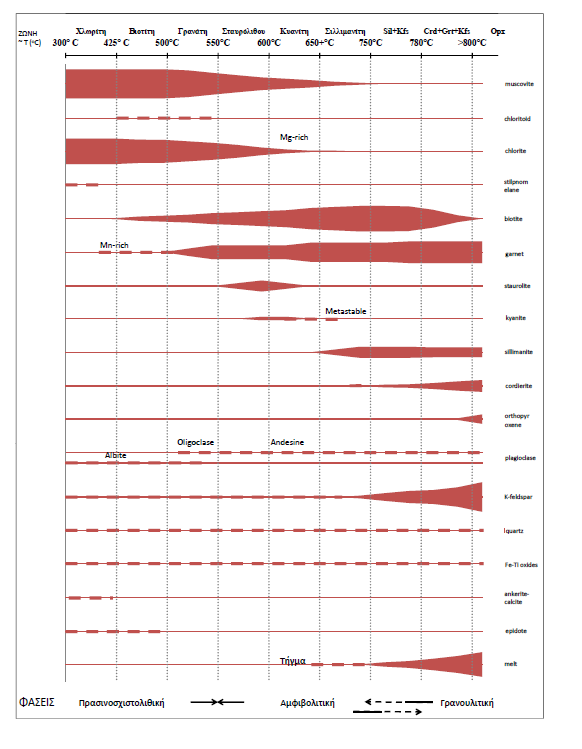 Συμβατότητα ορυκτών σε τυπικές μεταμορφικές ζώνες πηλιτικών πετρωμάτων που μεταμορφώθηκαν οι μέτριες πιέσεις (τύπου Barrow).  Το εύρος   των γραφημάτων παρουσίας των ορυκτών εξαρτάται από την ποσοτική συμμετοχή τους στα πετρώματα. Οι διακεκομμένες γραμμές υποδηλώνουν την δυνατότητα παρουσίας των ορυκτών στην παραγένεση χωρίς να προσδιορίζεται η ποσοτική τους συμμετοχή. Οι αναγραφόμενες θερμοκρασίες είναι ενδεικτικές. Το κατώτερο όριο θερμοκρασιών για τη μετάβαση από την αμφιβολιτική στην γρανουλιτική φάση τίθεται από κάποιους ερευνητές στο κατώτερο όριο της ζώνης σιλλιμανίτη-ορθοκλάστου και από άλλους στο ανώτερο όριο θερμοκρασιών αυτής της ζώνης.
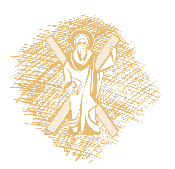 Γλαυκοφανιτική (κυανοσχιστολιθική) φάση
Τυπικές παραγενέσεις
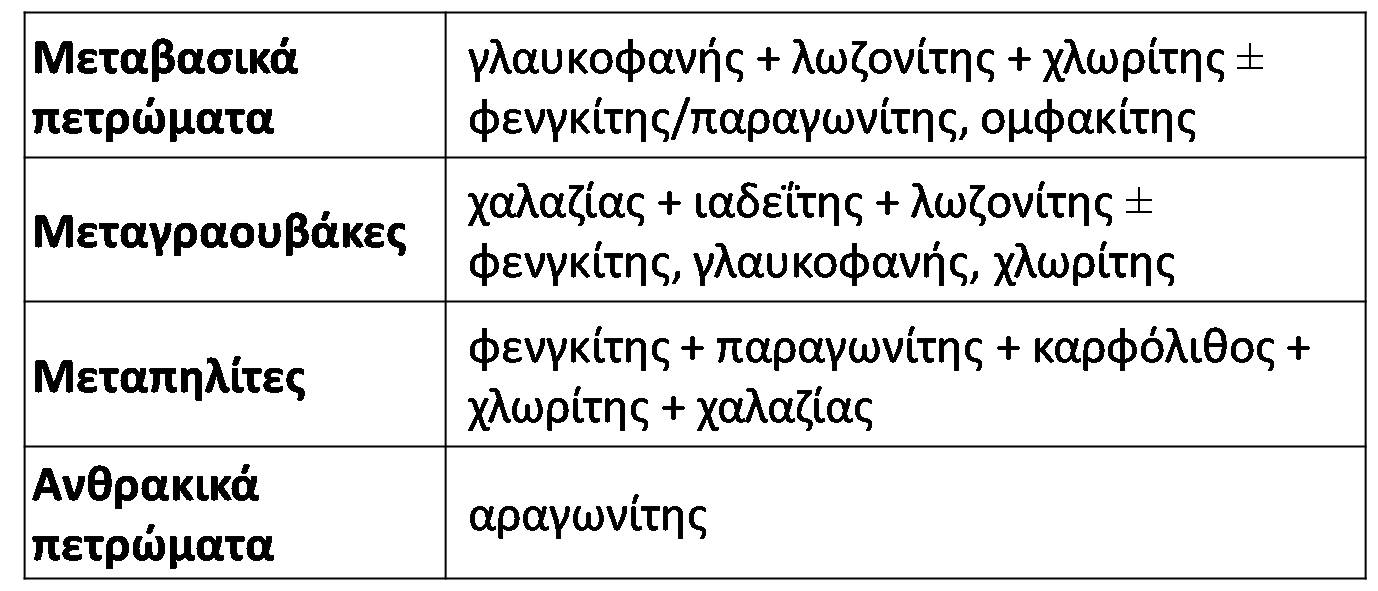 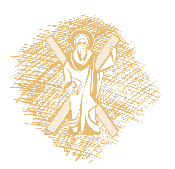 Μεταπηλιτικά  πετρώματα
AFM διαγράμματα για μεταπηλίτες της σειράς φάσεων υψηλής πιέσης – χαμηλής θερμοκρασίας  στα οποία απεικονίζονται οι μεταβολές των ορυκτολογικών  παραγενέσεων με την αύξηση του βαθμού μεταμόρφωσης, a: συνθήκες χαμηλότερες  της γλαυκοφανιτικής φάσης, b και c : συνθήκες γλαυκοφανιτικής φάσης, d: συνθήκες  κατώτερης εκλογιτικής φάσης (Προβολή από μοσχοβίτη+χαλαζία+ H2O)
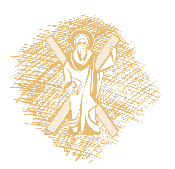 Μεταπηλιτικά  πετρώματα
σουδοΐτης + χαλαζίας   ↔   καρφόλιθος  (1) 
(Mg2Al3[AlSi3O10](OH)8               (MgFe)Al2[Si2O6](OH)4    (2)
Mg- χλωρίτης + +πυροφυλλίτης ↔Mg- καρφόλιθος + χαλαζίας  (3)
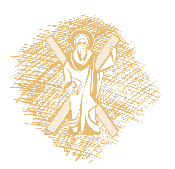 Η ζώνη του χλωρίτη
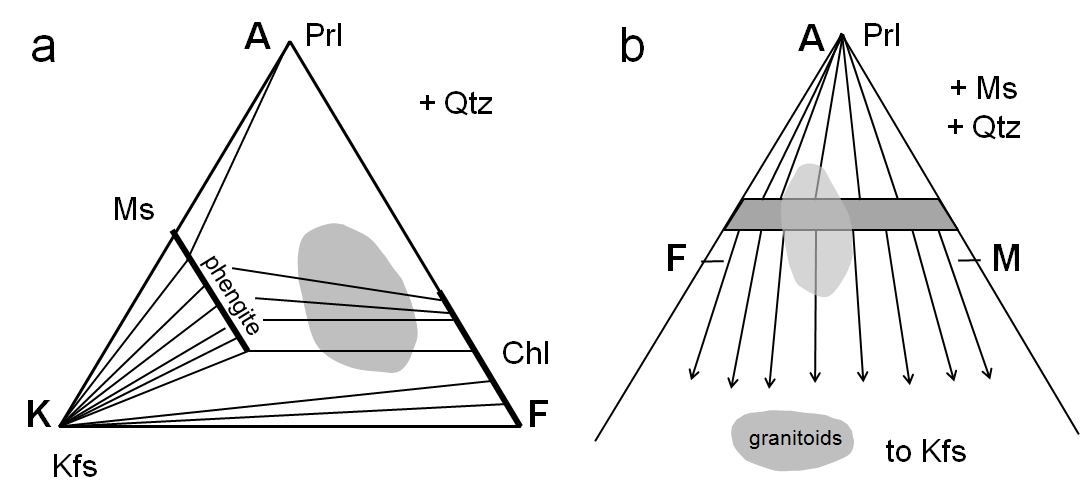 a) AKF και b) AFM διαγράμματα για πηλιτικά πετρώματα της  ζώνης του χλωρίτη (κατώτερη πρασινοσχιστολιθική φάση). Οι σκιασμένες περιοχές αντιπροσωπεύουν τις συνήθεις χημικές συστάσεις πηλιτικών και  γρανιτικών πετρωμάτων.
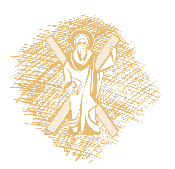 Μεταπηλιτικά  πετρώματα
Mg- καρφόλιθος ↔ χλωρίτης + κυανίτης + χαλαζίας + H2O (4)
Mg- καρφόλιθος ↔ Mg – χλωριτοειδές + χαλαζίας + H2O (5)
Fe- Mg-χλωρίτης + χαλαζίας ↔ Fe- Mg – χλωριτοειδές + τάλκης (6)
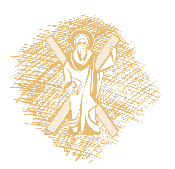 Μεταπηλιτικά πετρώματα υψηλών P/Τ(Εκλογιτική φάση)
Διαγράμματα AFM (προβολή από μοσχοβίτη) για τη μεταμόρφωση πηλιτών σε συνθήκες της εκλογιτικής φάσεις (υψηλές P/T).
 a. Σχηματισμός τάλκη ανάμεσα στον βιοτίτη και τον χλωρίτη στις πιο μαγνησιούχες περιοχές του διαγράμματος μέσω της αντίδρασης (28-35). 
b. Σε υψηλότερους βαθμούς η συνδετική γραμμή Chl-Bt δίνει τη θέση της στην Tlc-Cld μέσω της αντίδρασης (28-36).
c. Μετά την καταστροφή του χλωρίτη, ο κυανίτης σχηματίζεται σε πληθώρα μεταπηλιτών μέσω της αντίδρασης (28-37).
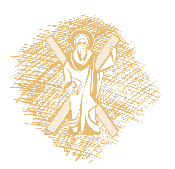 Μεταβασικά  πετρώματα
Γλαυκοφανιτική φάση → γλαυκοφανής
Μεγάλη ποικιλία παραγενέσεων λόγω του μεγάλου εύρους συστάσεων (όχι μόνο βασικά πετρώματα)
Διαγνωστικά ορυκτά: γλαυκοφανής, λωζονίτης, ιαδεΐτης (ομφακίτης), Fe-μοσχοβίτης, πουμπελλυΐτης, αραγωνίτης. Συχνά μαζί με: ακτινόλιθο, χλωρίτη, επίδοτο, χαλαζία, στιλπνομέλανα
Διαγνωστική παραγένεση:  γλαυκοφανής + λωζονίτης
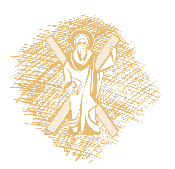 Μεταβασικά  πετρώματα
Υπο-Πρασινοσχιστολιθικές φάσεις → Πρασινοσχιστολιθική  φάση
Πουμπελλυίτης + χλωρίτης + χαλαζίας↔ ακτινόλιθος + επίδοτο + H2O (28)

Πρασινοσχιστολιθική φάση → Γλαυκοφανιτική φάση
Ακτινόλιθος + αλβιτική + χλωρίτης ↔ λωζονίτης + γλαυκοφανής (64)
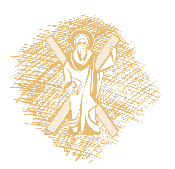 Μεταβασικά  πετρώματα
Υπο-Πρασινοσχιστολιθικές φάσεις → Πρασινοσχιστολιθική φάση
Πουμπελλυίτης +χλωρίτης + χαλαζίας ↔
ακτινόλιθος + επίδοτο+ H2O (28)
Πρασινοσχιστολιθική φάση → Γλαυκοφανιτική φάση
Ακτινόλιθος + αλβίτης + χλωρίτης ↔ λωζονίτης + γλαυκοφανής
Σε υψηλότερες Τ (πρασινοσχιστολιθική→ γλαυκοφανιτική)
Τρεμολίτης (ακτινόλιθος) + αλβίτης + χλωρίτης 
↔ γλαυκοφανής + ζωισίτης (επίδοτο) + χαλαζίας + H2O (65)
Αλβίτης + χλωρίτης + χαλαζίας ↔ γλαυκοφανής + παραγωνίτης + H2O (66)
Αλβίτης ↔ ιαδεΐτης + χαλαζίας (70)
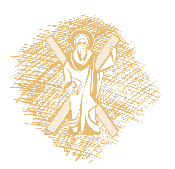 Γλαυκοφανιτικός σχιστόλιθος (Gl + Law)
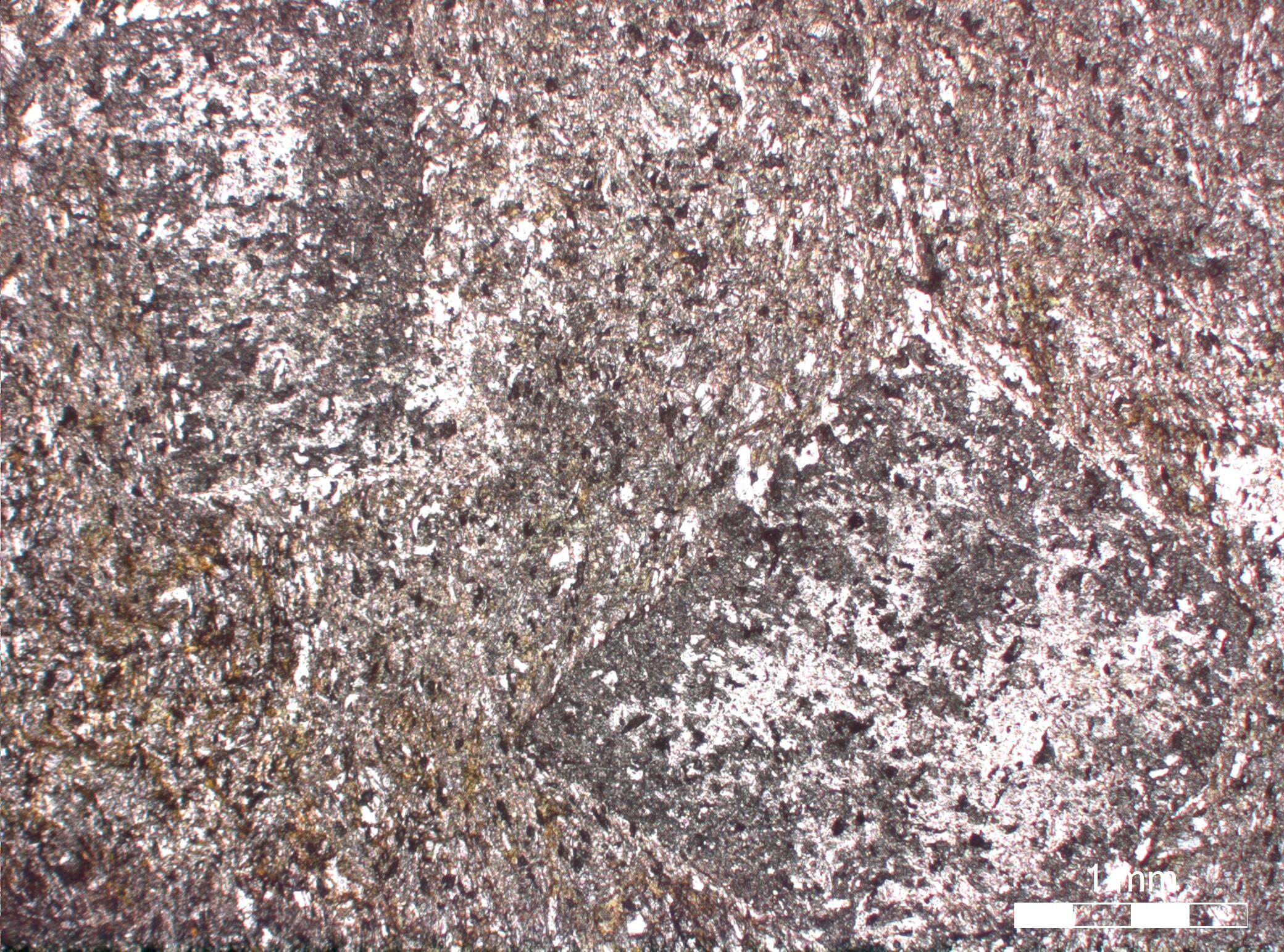 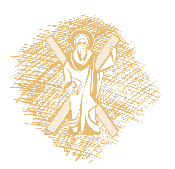 Γλαυκοφανιτικός σχιστόλιθος (Gl + Law)
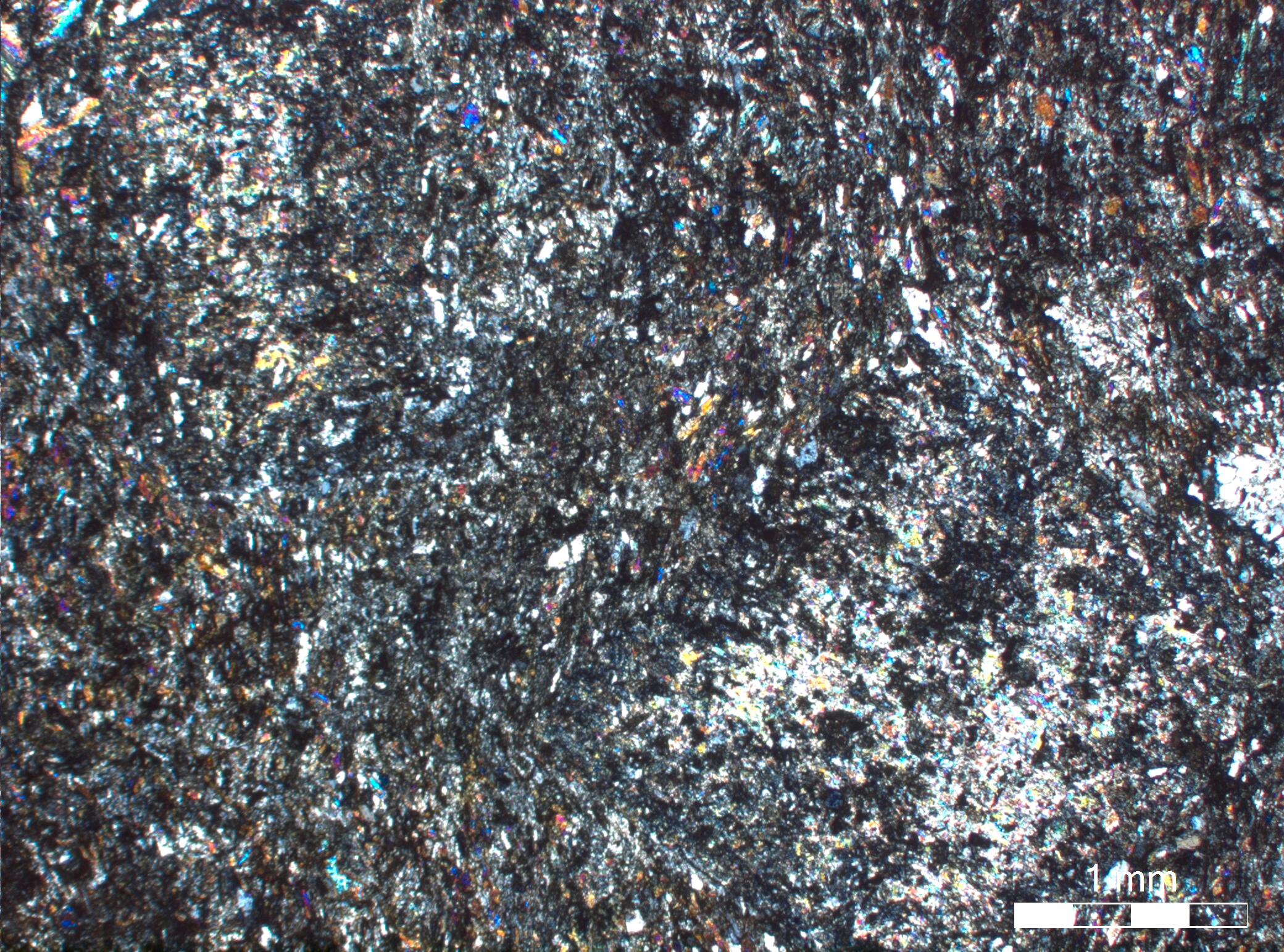 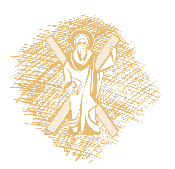 Γλαυκοφανίτης (Gl + Ep + Cc)
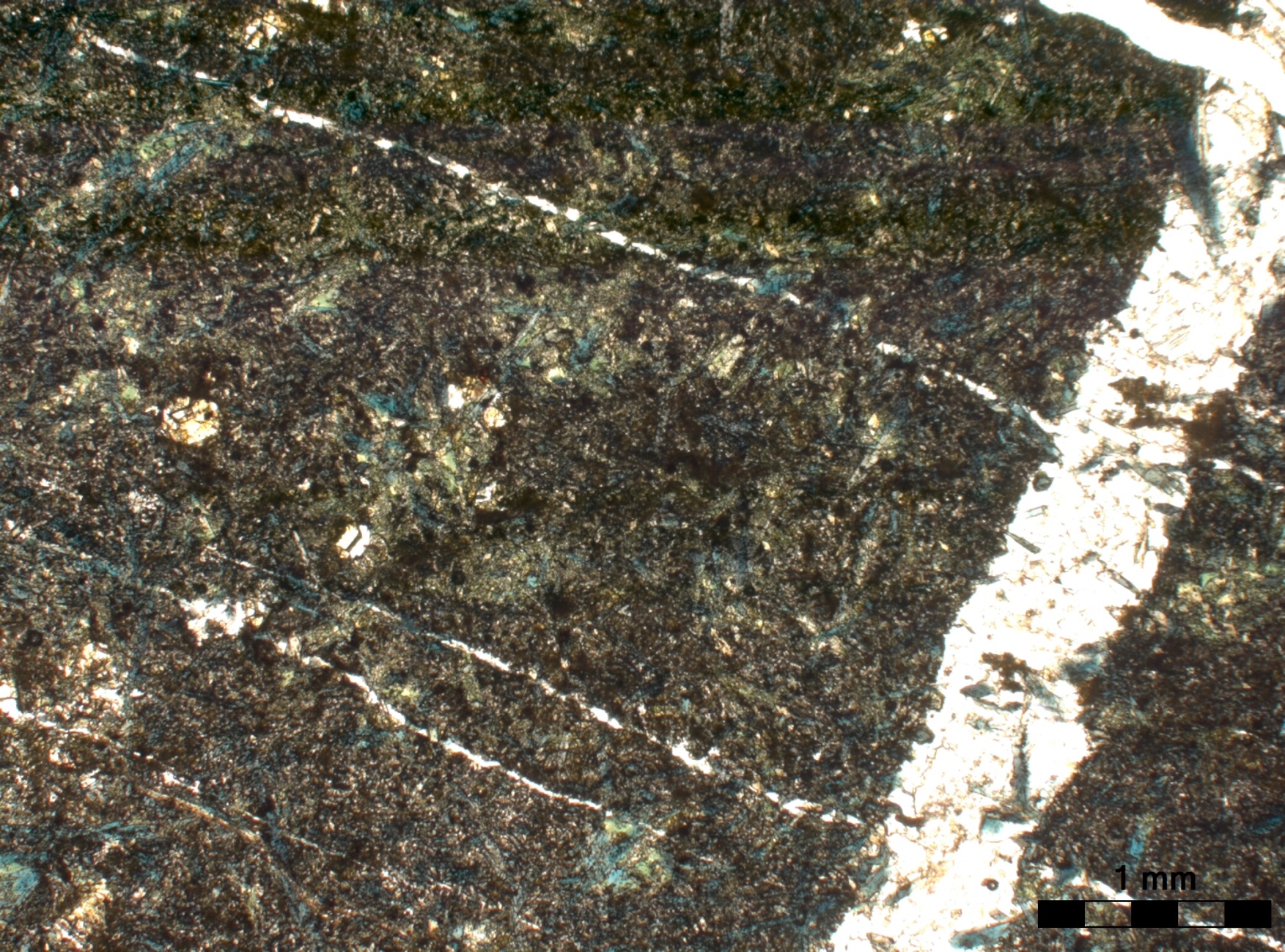 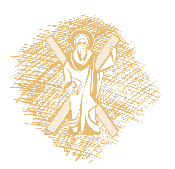 Γλαυκοφανίτης (Gl + Ep + Cc)
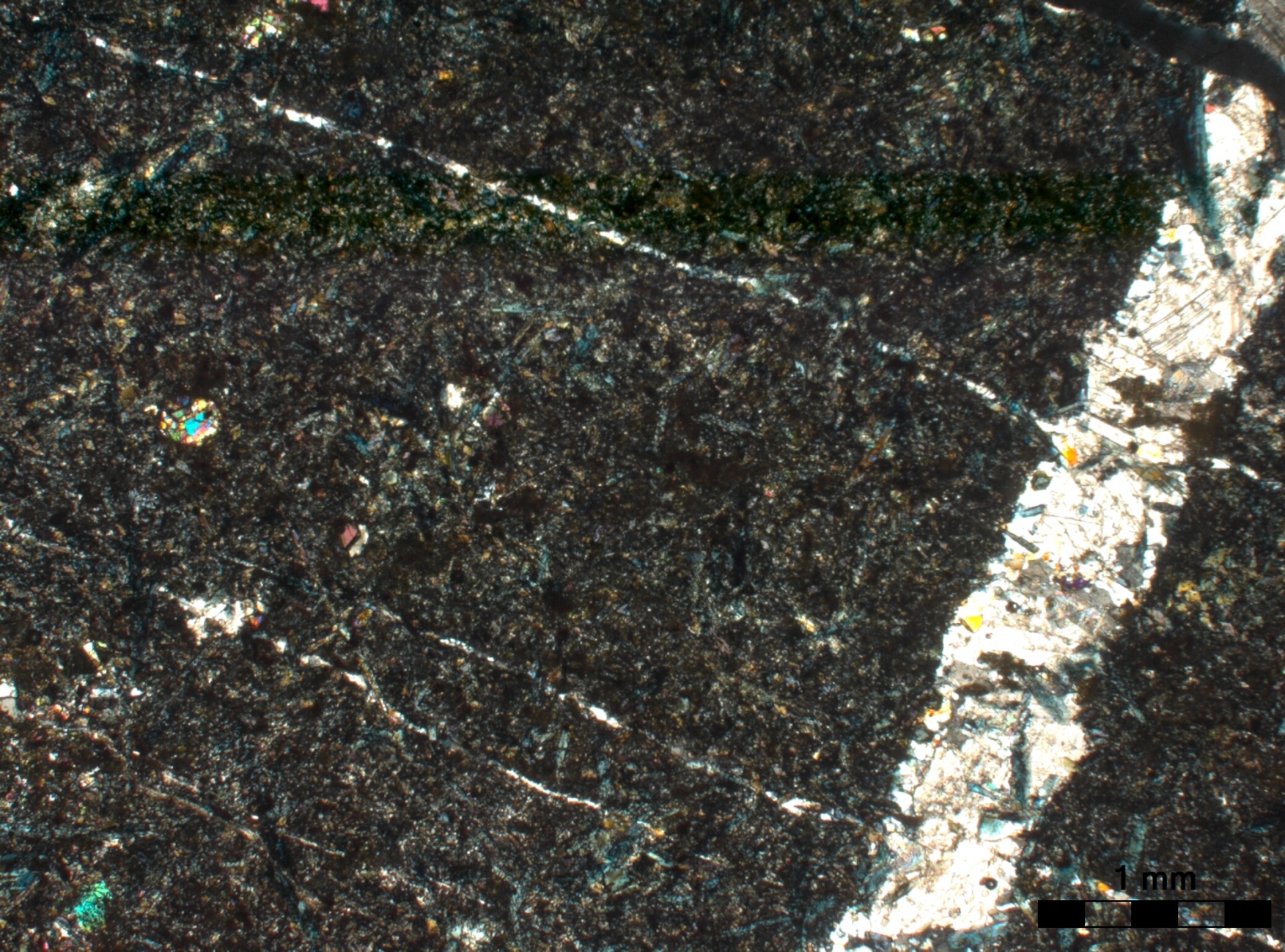 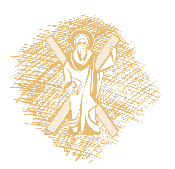 Γλαυκοφανιτικός σχιστόλιθος (Gl + Ep)
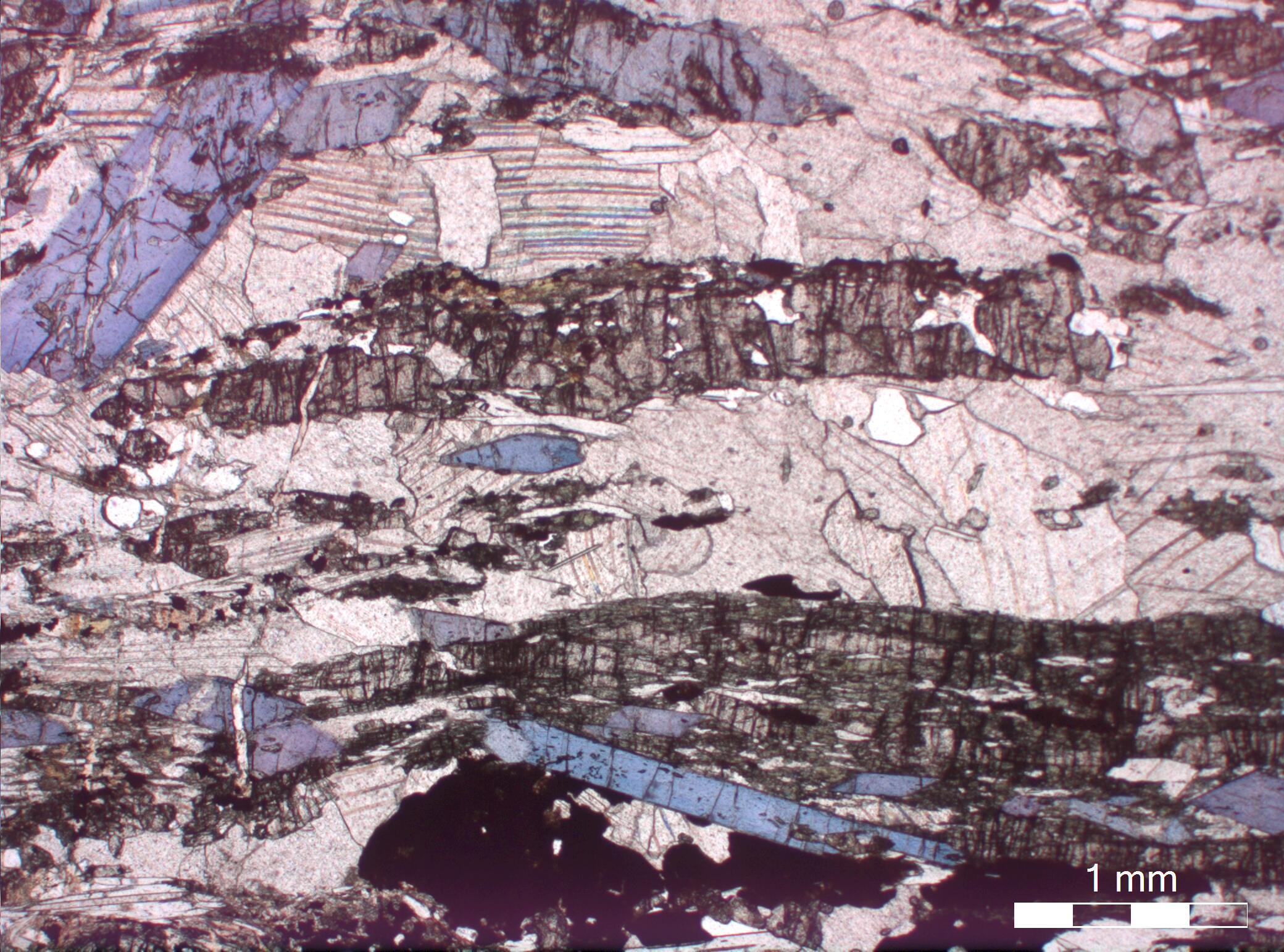 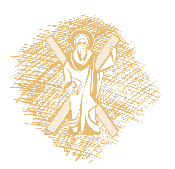 Γλαυκοφανιτικός σχιστόλιθος (Gl + Ep)
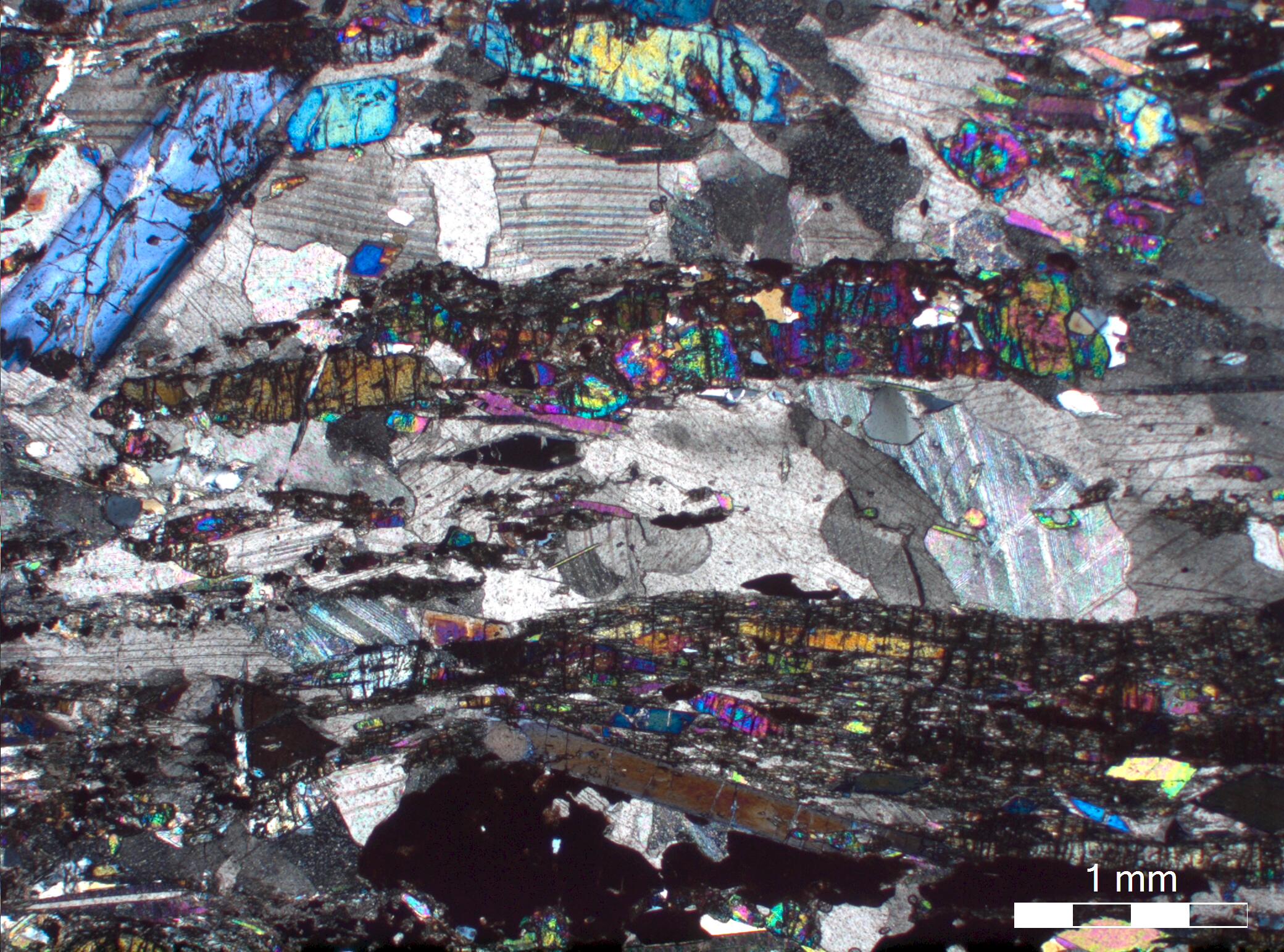 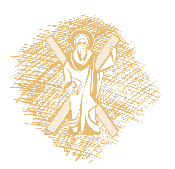 Gl – Ctd – mica σχιστόλιθος
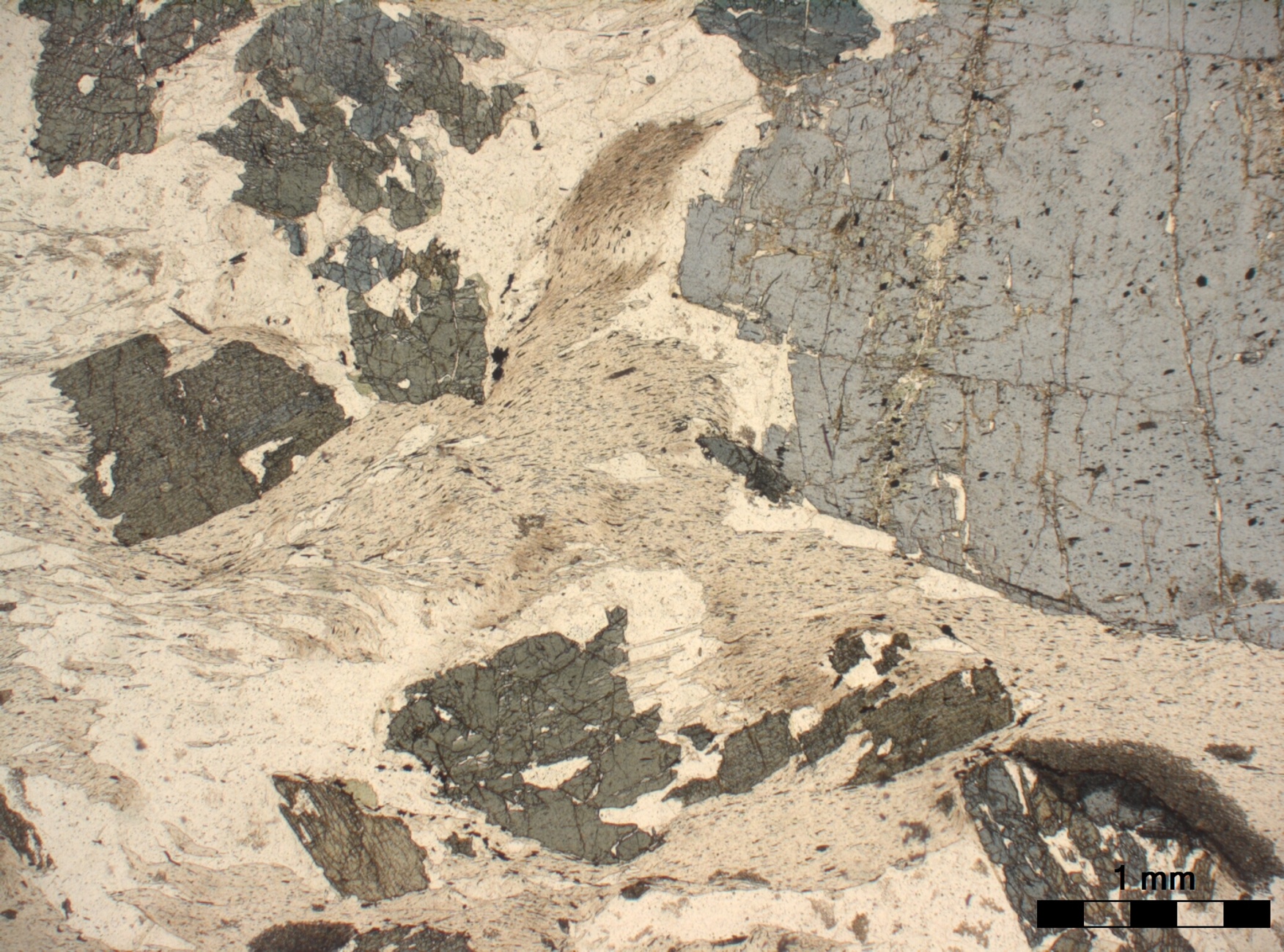 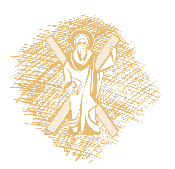 Gl – Ctd – mica σχιστόλιθος
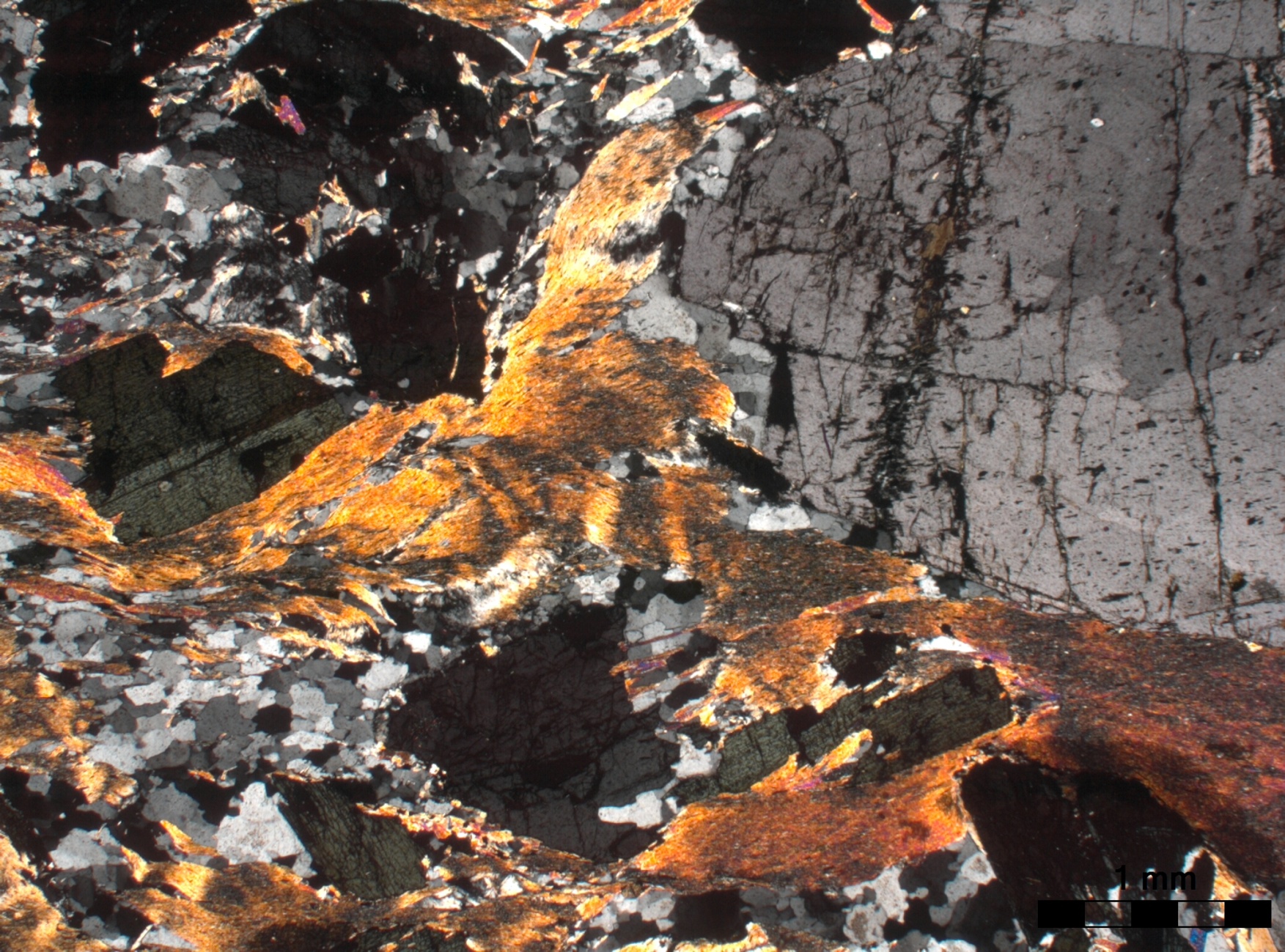 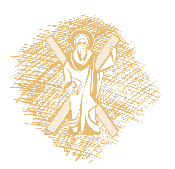 Gl – Cc – Ep – mica σχιστόλιθος
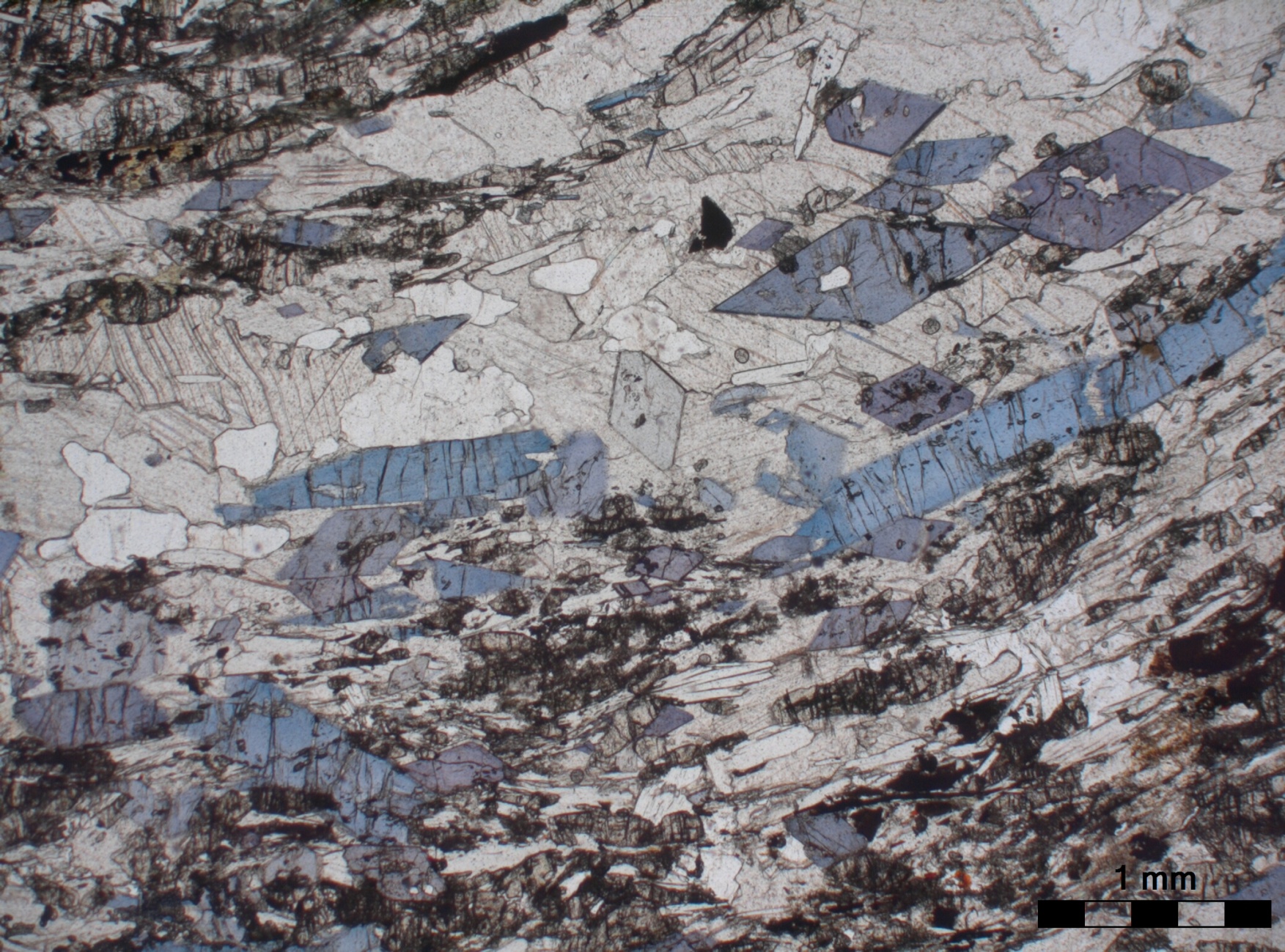 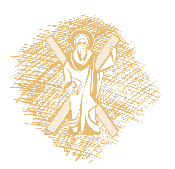 Gl – Cc – Ep – mica σχιστόλιθος
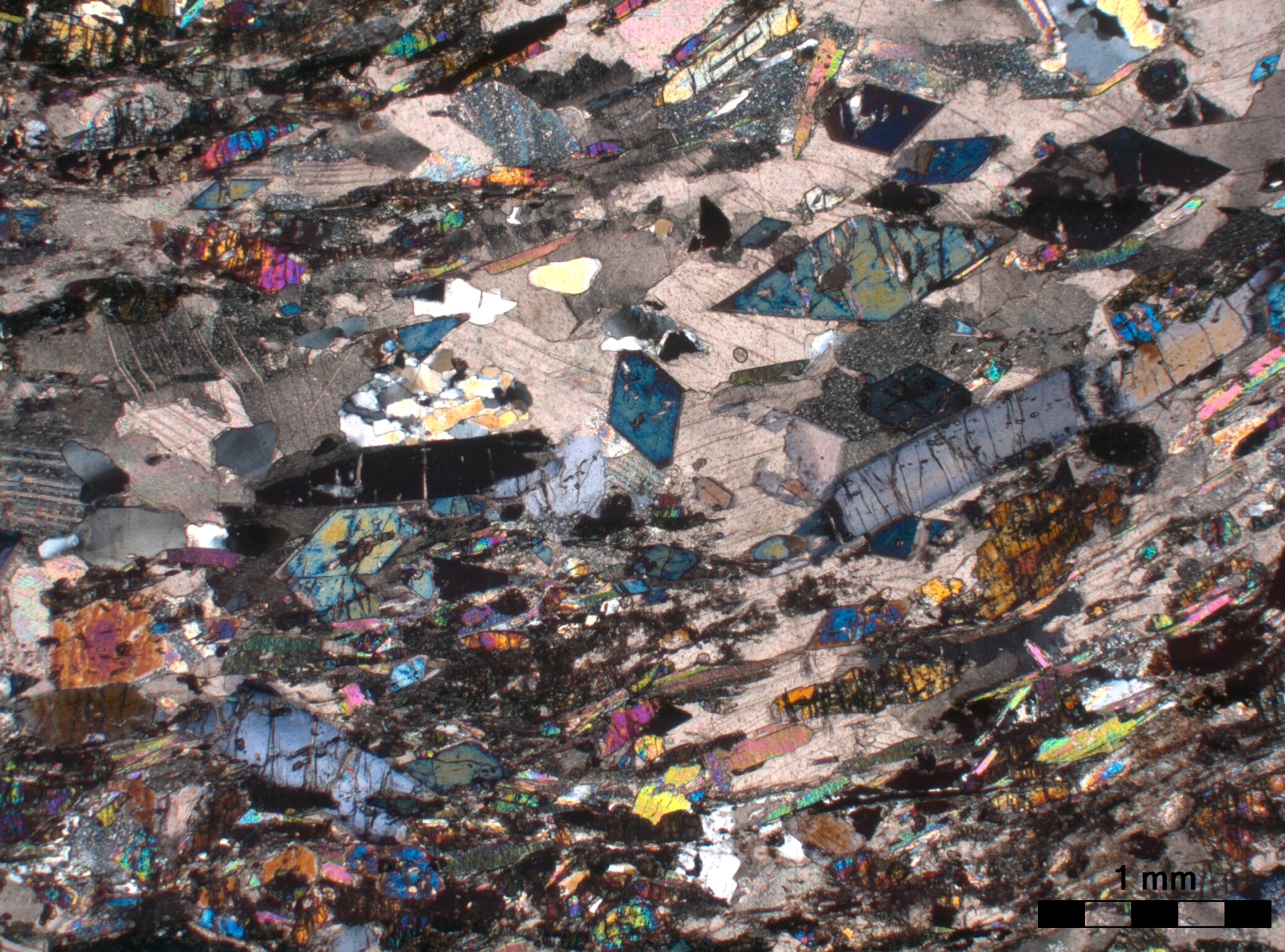 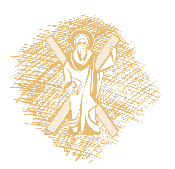 Μεταβασικά  πετρώματα
Γλαυκοφανιτική φάση  Εκλογιτική φάση

Γλαυκοφανής + παραγωνίτης ↔ 
πυρωπό (γρανάτης) + ιαδεΐτης (ομφακίτης:κλινοπυρόξενος)+ χαλαζίας + H2O (71)
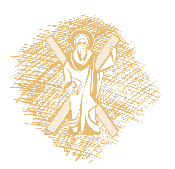 Gl-Gt-mica σχιστόλιθος (mica + Gt + Gl)
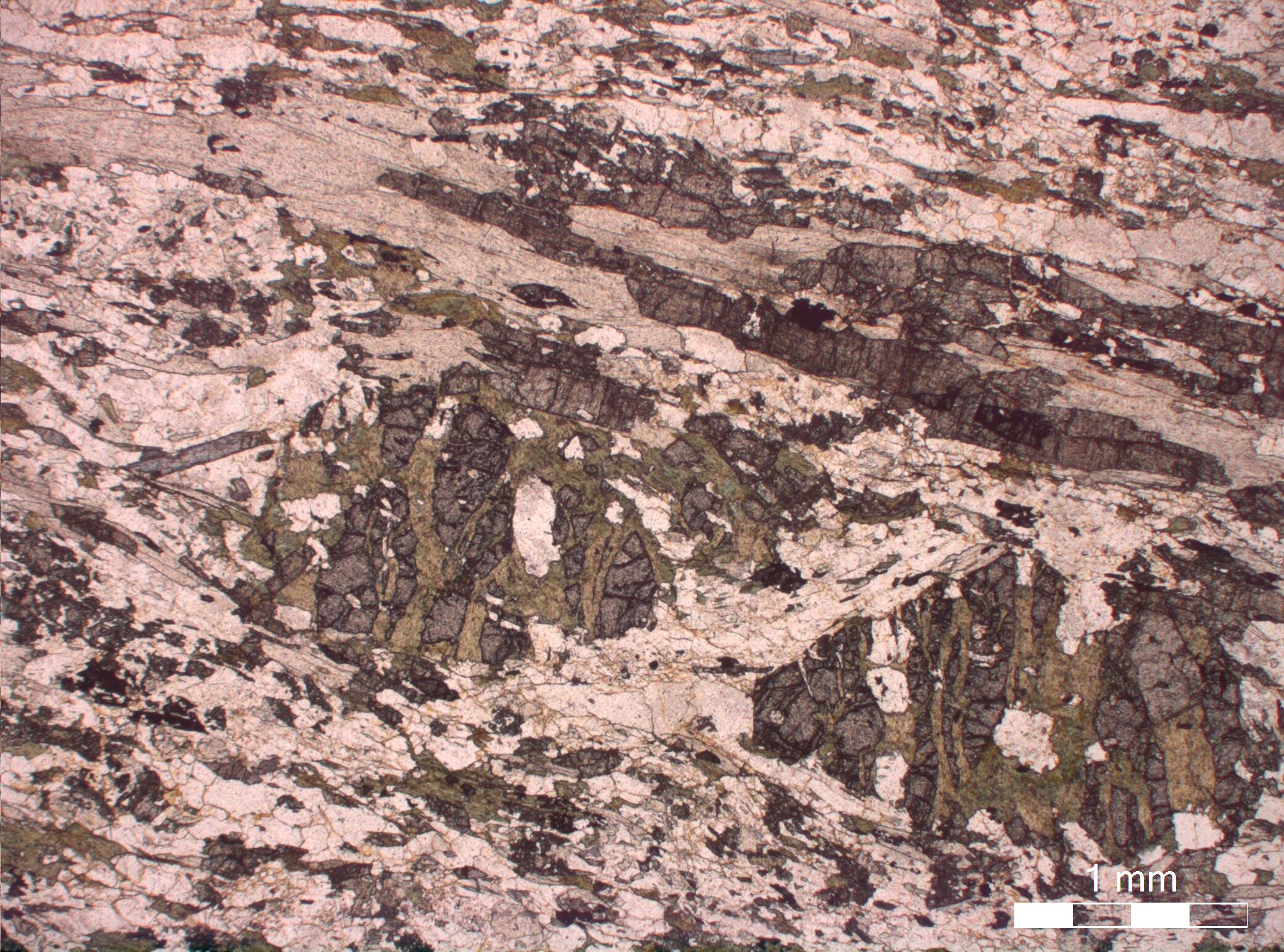 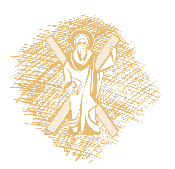 Gl-Gt-mica σχιστόλιθος (mica + Gt + Gl)
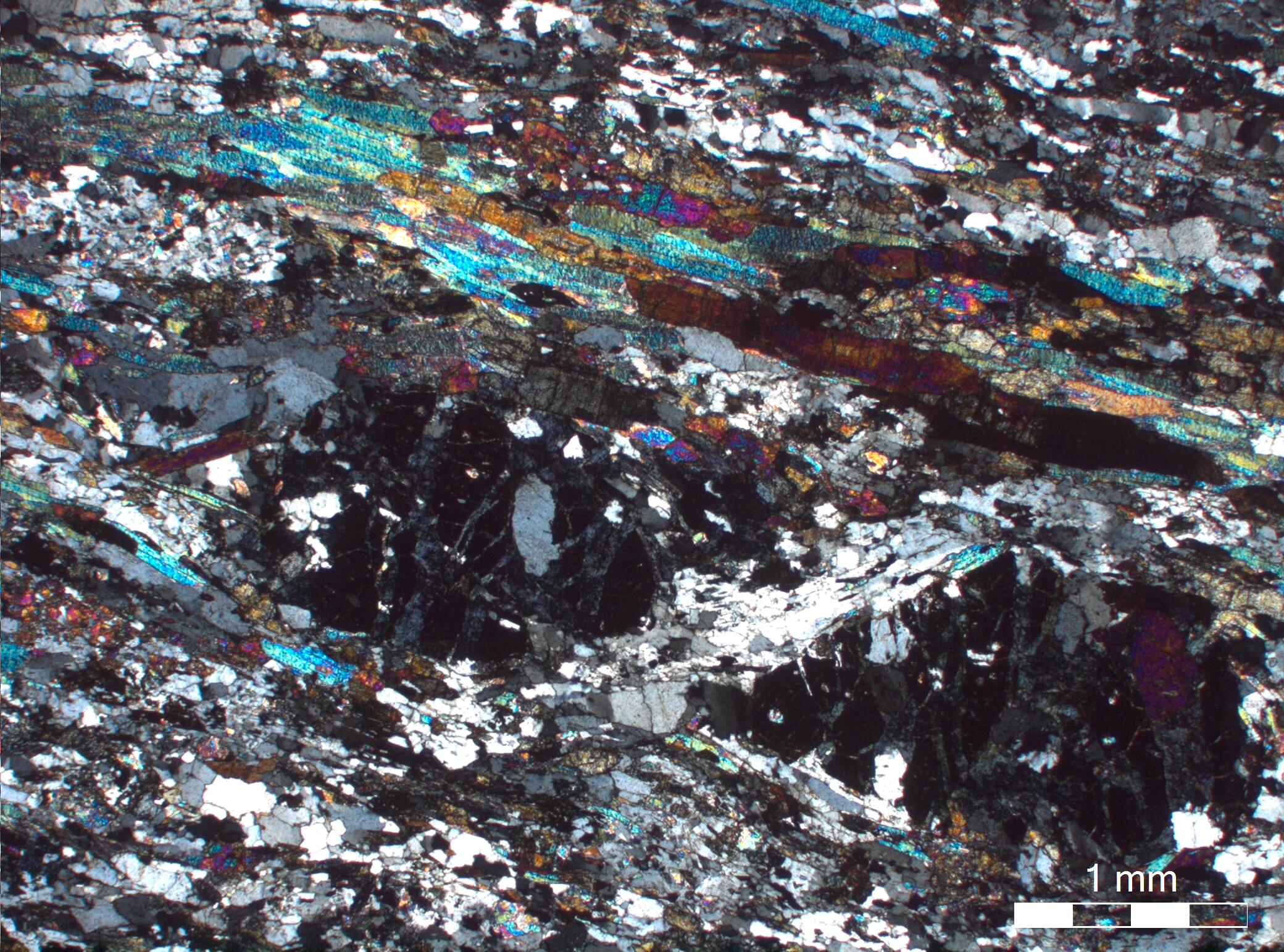 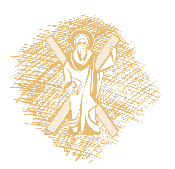 Μεταβασικά  πετρώματα
Εντός του πεδίου των P-T της γλαυκοφανιτικής φάσης γίνονται αντιδράσεις που αλλάζουν τις ορυκτολογικές παραγενέσεις. 
Με τη σημαντική αντίδραση:
Λωζονίτης + γλαυκοφανής ↔ 
παραγωνίτης + γρανάτης + επίδοτο (ζωισίτης) + χαλαζίας +  H2O
σταματάει η συνύπαρξη λωζονίτη και γλαυκοφανούς
σε υψηλές P εμφανίζεται ο γρανάτης
Με την αντίδραση:
Παραγωνίτης + χλωρίτης + χαλαζίας ↔ γλαυκοφανής + κυανίτης + H2O
Σχηματίζεται η σπάνια παραγένεση του δεξιού μέλους (διαγνωστική πολύ υψηλών P και χαμηλών Τ)
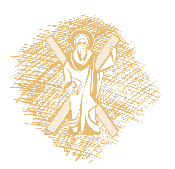 Μεταβασικά  πετρώματα
Λωζονίτης: ιδιαίτερα πυκνή ορυκτή φάση (~3,1 gr/cm3) 
= ανορθίτη (~2,67 gr/cm3) + νερό
Σε βασαλτικούς πρωτόλιθους:
CaAl2SiO8∙NaSiAlSi3O8 + 2H2O→CaAl2Si2O7(OH)2∙H2O + NaAlSi3O8
Πλαγιόκλαστο
Λωζονίτης
Αλβίτης
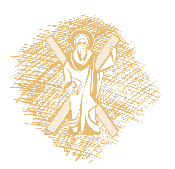 Γλαυκοφανιτικός σχιστόλιθος (Gl + Law)
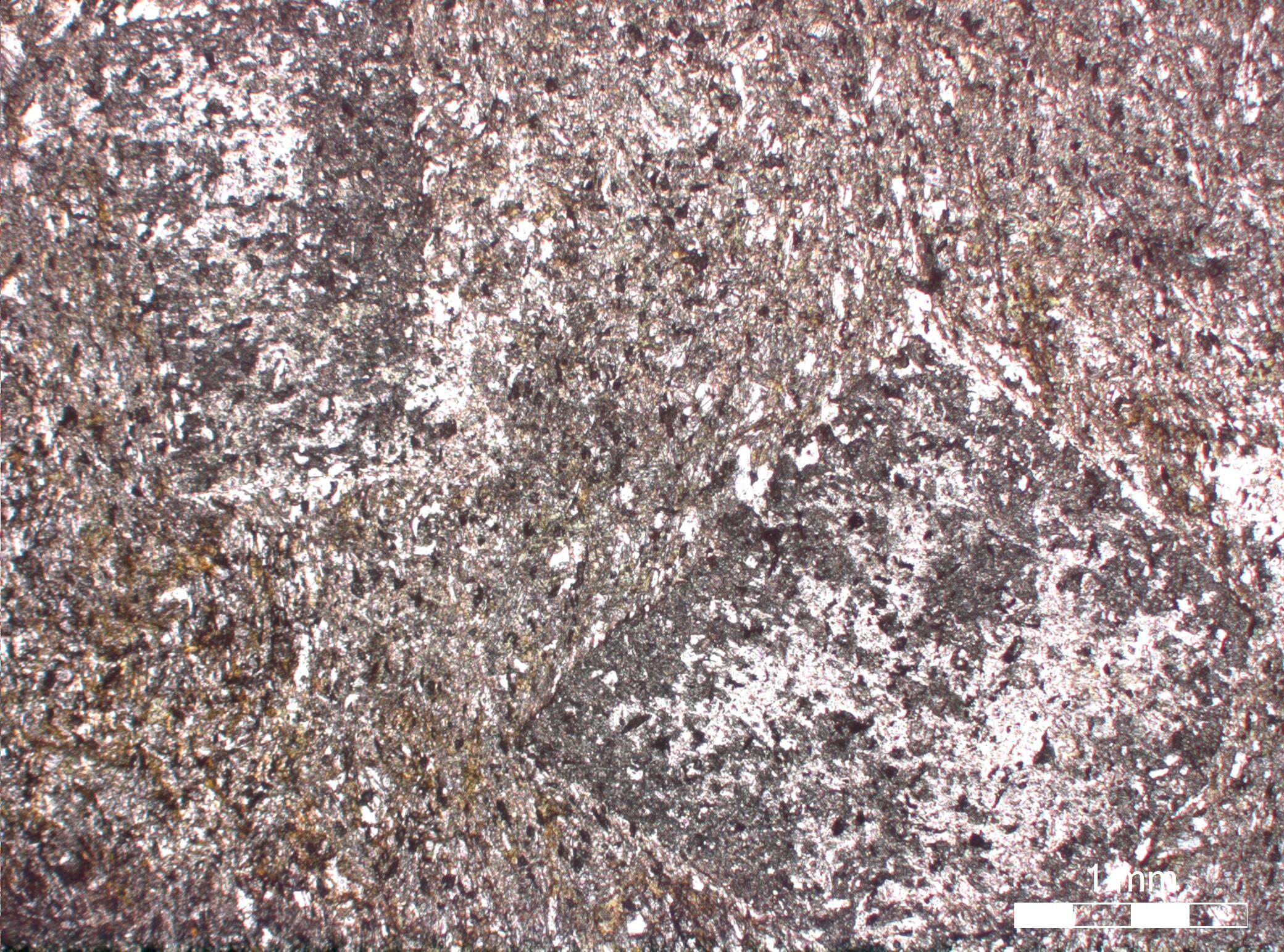 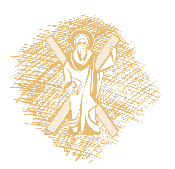 Γλαυκοφανιτικός σχιστόλιθος (Gl + Law)
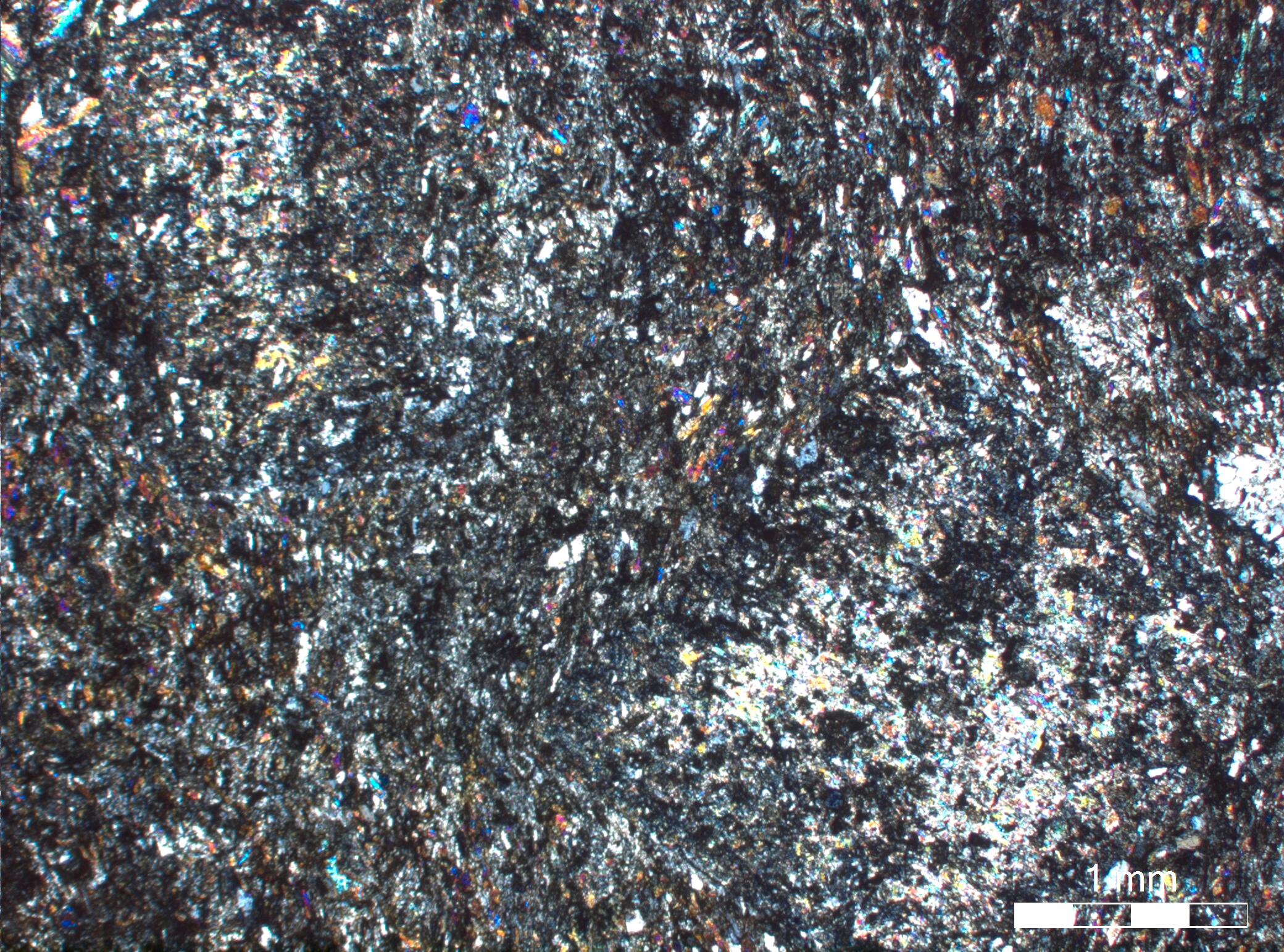 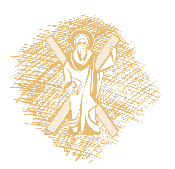 Τέλος Ενότητας
Χρηματοδότηση
Το παρόν εκπαιδευτικό υλικό έχει αναπτυχθεί στo πλαίσιo του εκπαιδευτικού έργου του διδάσκοντα.
Το έργο «Ανοικτά Ακαδημαϊκά Μαθήματα στο Πανεπιστήμιο Πατρών» έχει χρηματοδοτήσει μόνο την αναδιαμόρφωση του εκπαιδευτικού υλικού. 
Το έργο υλοποιείται στο πλαίσιο του Επιχειρησιακού Προγράμματος «Εκπαίδευση και Δια Βίου Μάθηση» και συγχρηματοδοτείται από την Ευρωπαϊκή Ένωση (Ευρωπαϊκό Κοινωνικό Ταμείο) και από εθνικούς πόρους.
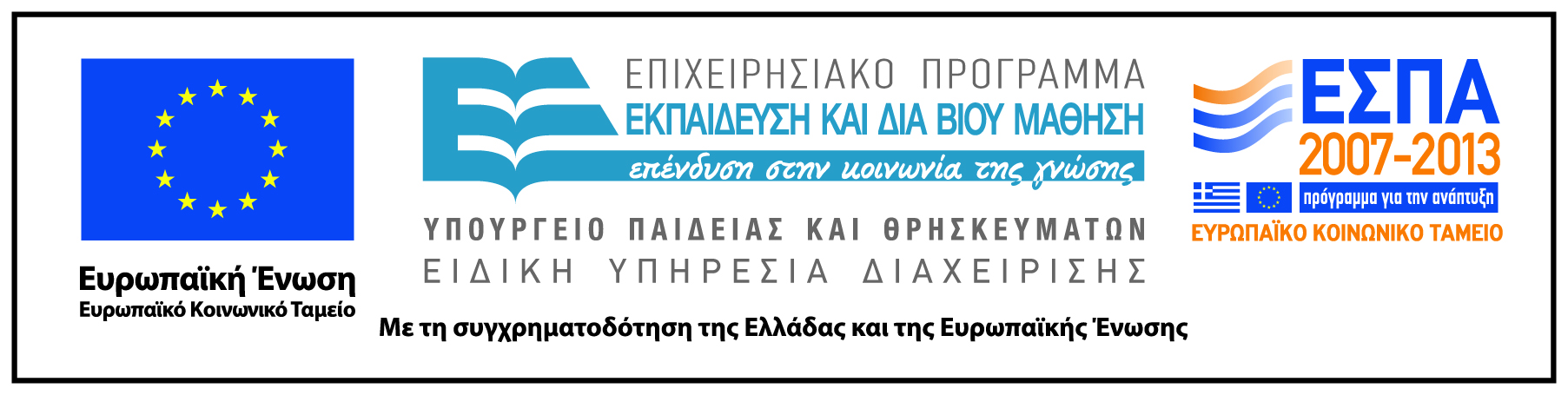 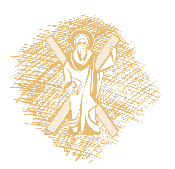 Σημειώματα
Σημείωμα Ιστορικού Εκδόσεων Έργου
Το παρόν έργο αποτελεί την έκδοση 1.0 2015
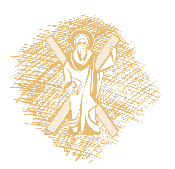 Σημείωμα Αναφοράς
Copyright Πανεπιστήμιο Πατρών,  Ιωάννης Ηλιόπουλος (Επίκουρος Καθηγητής) . «Πετρολογία Μαγματικών και Μεταμορφωμένων Πετρωμάτων. Πετρολογία Μαγματικών Πετρωμάτων». Έκδοση: 1.0. Πάτρα 2015. Διαθέσιμο από τη δικτυακή διεύθυνση: https://eclass.upatras.gr/courses/GEO308/.
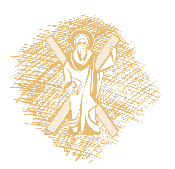 Σημείωμα Αδειοδότησης
Το παρόν υλικό διατίθεται με τους όρους της άδειας χρήσης Creative Commons Αναφορά, Μη Εμπορική Χρήση Παρόμοια Διανομή 4.0 [1] ή μεταγενέστερη, Διεθνής Έκδοση.   Εξαιρούνται τα αυτοτελή έργα τρίτων π.χ. φωτογραφίες, διαγράμματα κ.λ.π.,  τα οποία εμπεριέχονται σε αυτό και τα οποία αναφέρονται μαζί με τους όρους χρήσης τους στο «Σημείωμα Χρήσης Έργων Τρίτων».
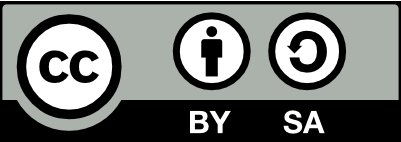 [Η άδεια αυτή ανήκει στις άδειες που ακολουθούν τις προδιαγραφές του Oρισμού Ανοικτής Γνώσης [2], είναι ανοικτό πολιτιστικό έργο [3] και για το λόγο αυτό αποτελεί ανοικτό περιεχόμενο [4]. 	

[1] http://creativecommons.org/licenses/by-sa/4.0/
 
[2] http://opendefinition.org/okd/ellinika/ 

[3] http://freedomdefined.org/Definition/El 

[4] http://opendefinition.org/buttons/
Διατήρηση Σημειωμάτων
Οποιαδήποτε αναπαραγωγή ή διασκευή του υλικού θα πρέπει να συμπεριλαμβάνει:
το Σημείωμα Αναφοράς
το Σημείωμα Αδειοδότησης
τη δήλωση Διατήρησης Σημειωμάτων
το Σημείωμα Χρήσης Έργων Τρίτων (εφόσον υπάρχει)
μαζί με τους συνοδευόμενους υπερσυνδέσμους.
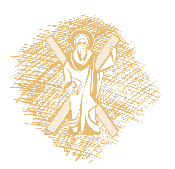 Σημείωμα Χρήσης Έργων Τρίτων (1/2)
Το Έργο αυτό κάνει χρήση των ακόλουθων έργων:
Εικόνες/Σχήματα/Διαγράμματα/Φωτογραφίες
Εικόνα 1: < https://commons.wikimedia.org/wiki/File:Metamorfe_facies.jpg >
Εικόνα 2: < https://en.wikipedia.org/wiki/File:Metamorphic_pathway_for_subducted_crust.jpg >
Εικόνα 4: < Καταγάς 2012, Πετρολογία Μεταμορφωμένων, Πανεπιστημιακές Σημειώσεις, Πανεπιστήμιο Πατρών >
Εικόνα 5: < Καταγάς 2012, Πετρολογία Μεταμορφωμένων, Πανεπιστημιακές Σημειώσεις, Πανεπιστήμιο Πατρών >
Εικόνα 7: < Καταγάς 2012, Πετρολογία Μεταμορφωμένων, Πανεπιστημιακές Σημειώσεις, Πανεπιστήμιο Πατρών >
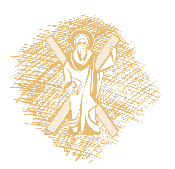 Σημείωμα Χρήσης Έργων Τρίτων (1/2)
Το Έργο αυτό κάνει χρήση των ακόλουθων έργων:
Εικόνες/Σχήματα/Διαγράμματα/Φωτογραφίες
Εικόνα 22: < https://commons.wikimedia.org/wiki/File:Metamorfe_facies.jpg >
Εικόνα 23: < https://commons.wikimedia.org/wiki/File:Eclogite_Norway.jpg>
Εικόνα 26: < Καταγάς 2012, Πετρολογία Μεταμορφωμένων, Πανεπιστημιακές Σημειώσεις, Πανεπιστήμιο Πατρών >
Όλες οι εικόνες που δεν έχουν αναφορά προέρχονται από το προσωπικό αρχείο του διδάσκοντα.
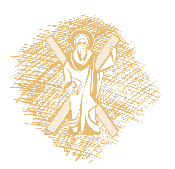